MINICREUER
Del 24 al 27 d’abril de 2018
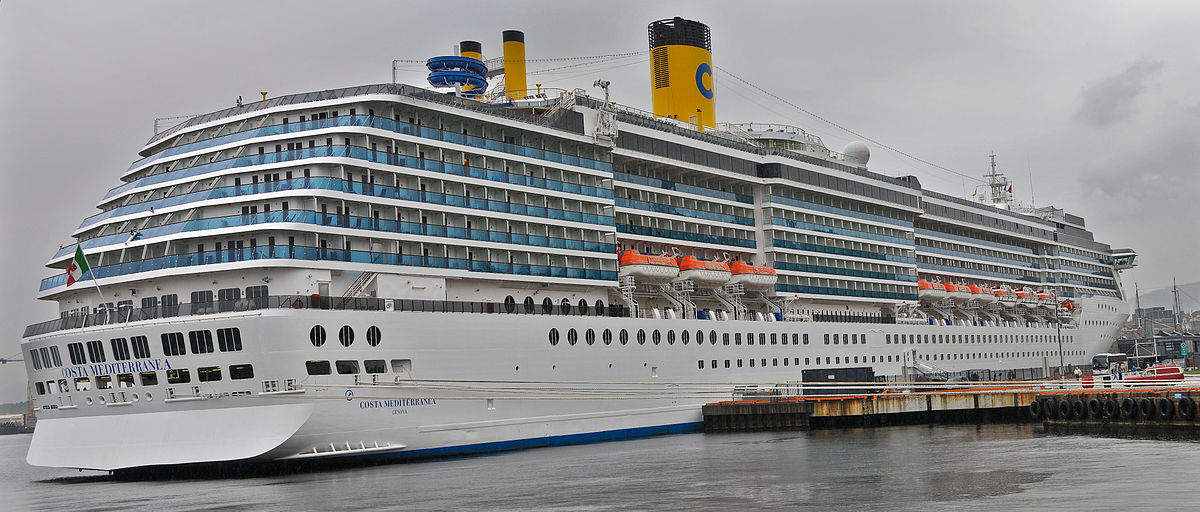 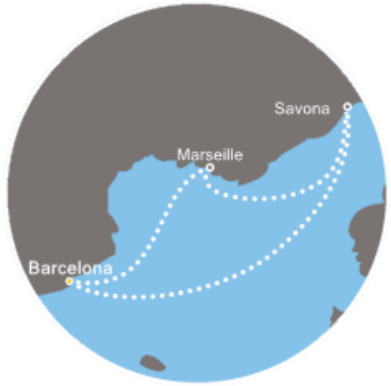 COSTA CREUERS
QUÈ INCLOU?
- Trasllats des de Roquetes fins al Port de Barcelona i viceversa - Creuer durant 4 dies/ 3 nits pel Mediterrani Occidental amb Costa Creuers - Règim de TOT INCLÒS a bord - Distribució en cabines múltiples - Excursió a Marsella i trasllats a Gènova - Taxes portuàries - Propines - Equipatge sense restriccions de pes
Què cal portar?
Motxilla petita per a les excursions
Bosseta  per a la documentació ( que cal portar damunt quan baixem del vaixell)
Roba còmoda de primavera i alguna cosa d’ hivern.
Jaqueta d’ abric
Impermeable
Roba i sabates esportives
Calçat còmode per a les excursions (poden ser les mateixes esportives)
Alguna peça més de mudar/blanca (opcional)
Estris de neteja personal
Protecció solar
Medicaments: segons les necessitats de l’alumnat (per al mareig, antiinflamatoris, antipirètics…). Els professors no podem administrar medicaments. Portarem els certificats mèdics de l’alumnat amb alguna al.lèrgia o intolerència, però són els alumnes els que han de responsabilitzar-se de la seua salut. 
Entrepà per a l’esmorzar/dinar del primer dia.
Compte a bord: els alumnes hauran de deixar un dipòsit de 50 € en efectiu el dia de l’embarcament. Viatgen amb tot pagat, però si algú es  vol comprar alguna cosa (fotografies, roba, records...), donat que al vaixell no es paga en diners, se’ls ho retirarà del dipòsit que han donat, si no l’últim dia se’ls ho retornarà.
WIFI: Al vaixell n’hi ha, però és de pagament.  Millor  desconnectar  les dades i esperar baixar a terra per a comunicar-se.
Torn de sopar:  l’assigna directament Costa Creuers.
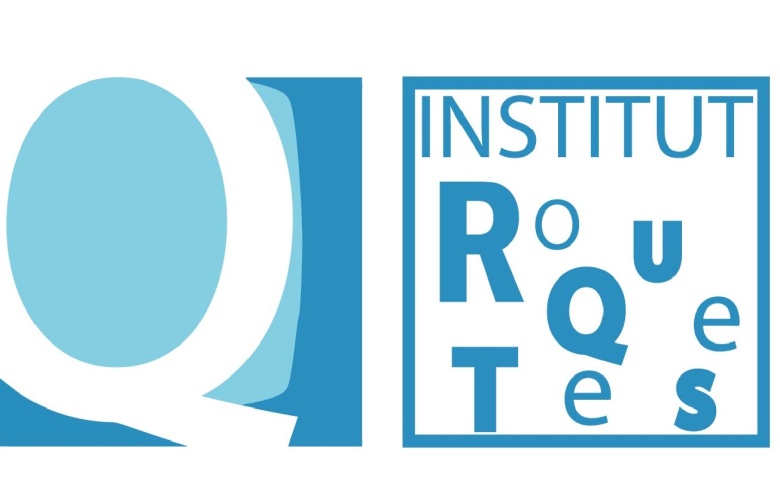 MOLTES GRÀCIES!Professores Acompanyants:  						Mª José cañadó, cinta fàbregues, feli fonollosa  I Carme masip